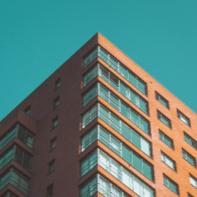 css风格
2020
背景与边框
background & border
背景与边框
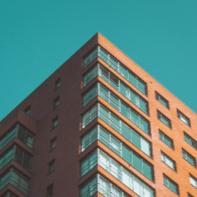 01
02
03
04
项目背景
背景边框
项目练习
兴趣练习
CONTENTS
项目背景
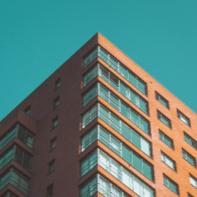 01
中至集团需要调整导航背景色及Tab切换边框颜色。
网址：http://www.mcc.com.cn/
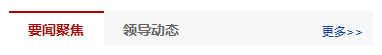 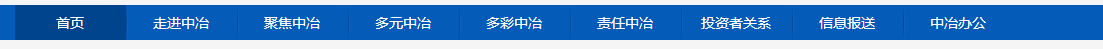 背景与边框
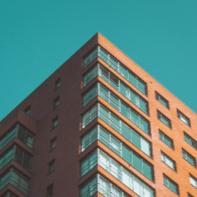 02
border边框
box-shadow
盒子阴影
border-radius
边框弧度
background
背景
border-width:边框厚度 border-style边框风格 border-color边框颜色
background-color背景颜色 background-image背景图片 background-repeat背景重复度 background-attachment背景依附 background-position背景位置
项目练习
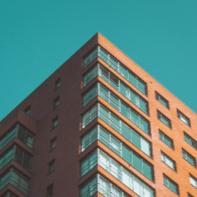 03
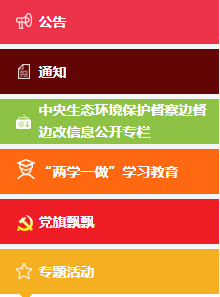 兴趣练习
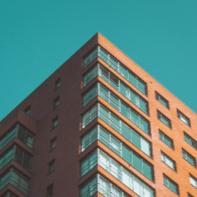 04
2
1
练习
用背景和边框描述个人介绍
用背景与边框描述你的室友
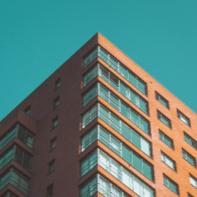 2020
THANK YOU
背景与边框